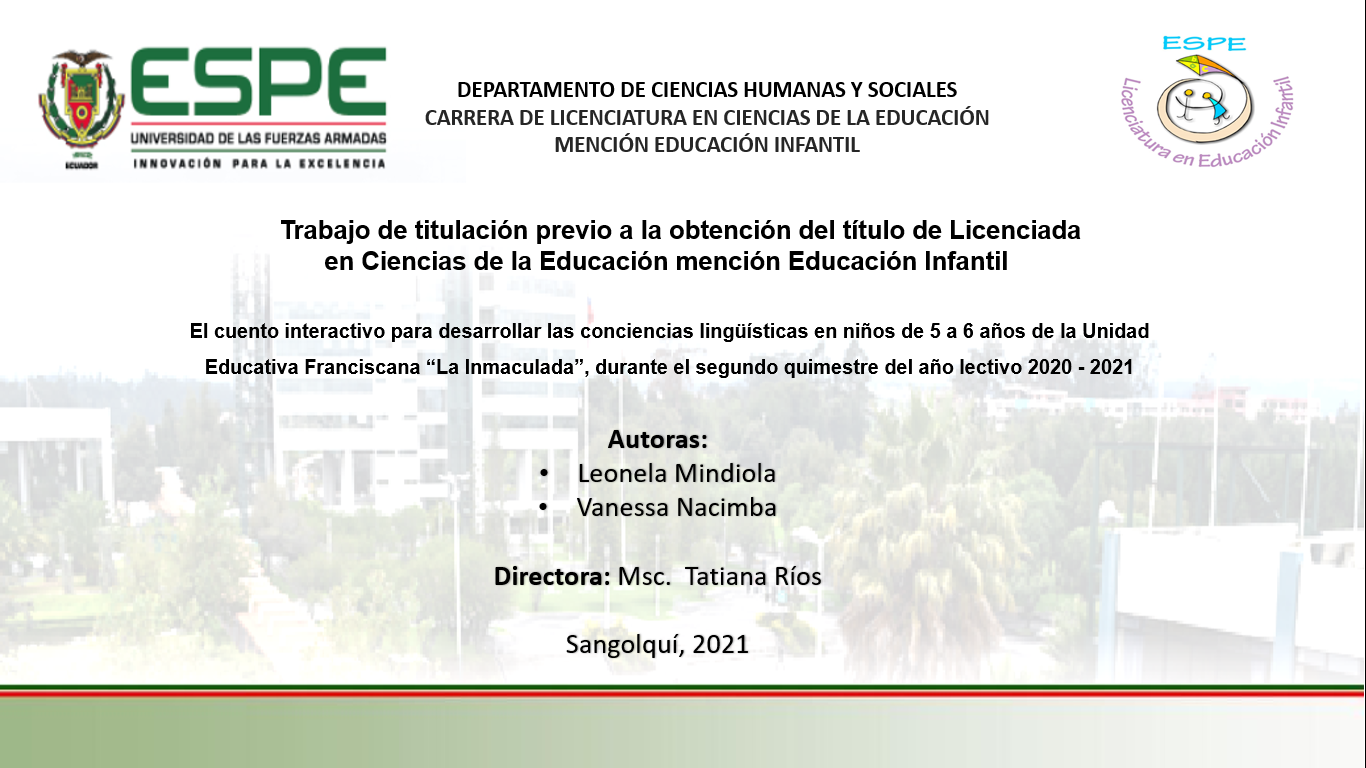 CONTENIDO
CAPÍTULO I: 
Problema de Investigación

CAPÍTULO II:
 Marco Teórico

CAPÍTULO III: 
Metodología
Análisis e Interpretación de resultados

CAPÍTULO IV: 
Conclusiones y Recomendaciones

CAPÍTULO V: 
Propuesta
CAPÍTULO I: Problema de investiGaciÓn
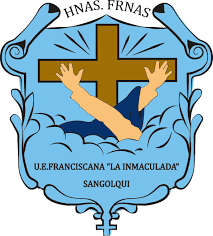 Planteamiento del problema
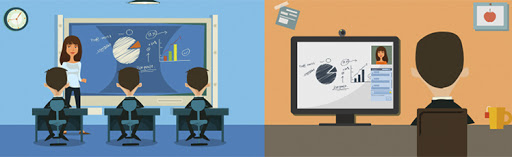 Estrategias metodológicas
Formulación del problema
¿Cuál es el impacto de los cuentos infantiles interactivos en el desarrollo de las conciencias lingüísticas en los niños de 5 a 6 años de la Unidad Educativa Franciscana “La Inmaculada'' durante el segundo quimestre del año lectivo 2020 - 2021?
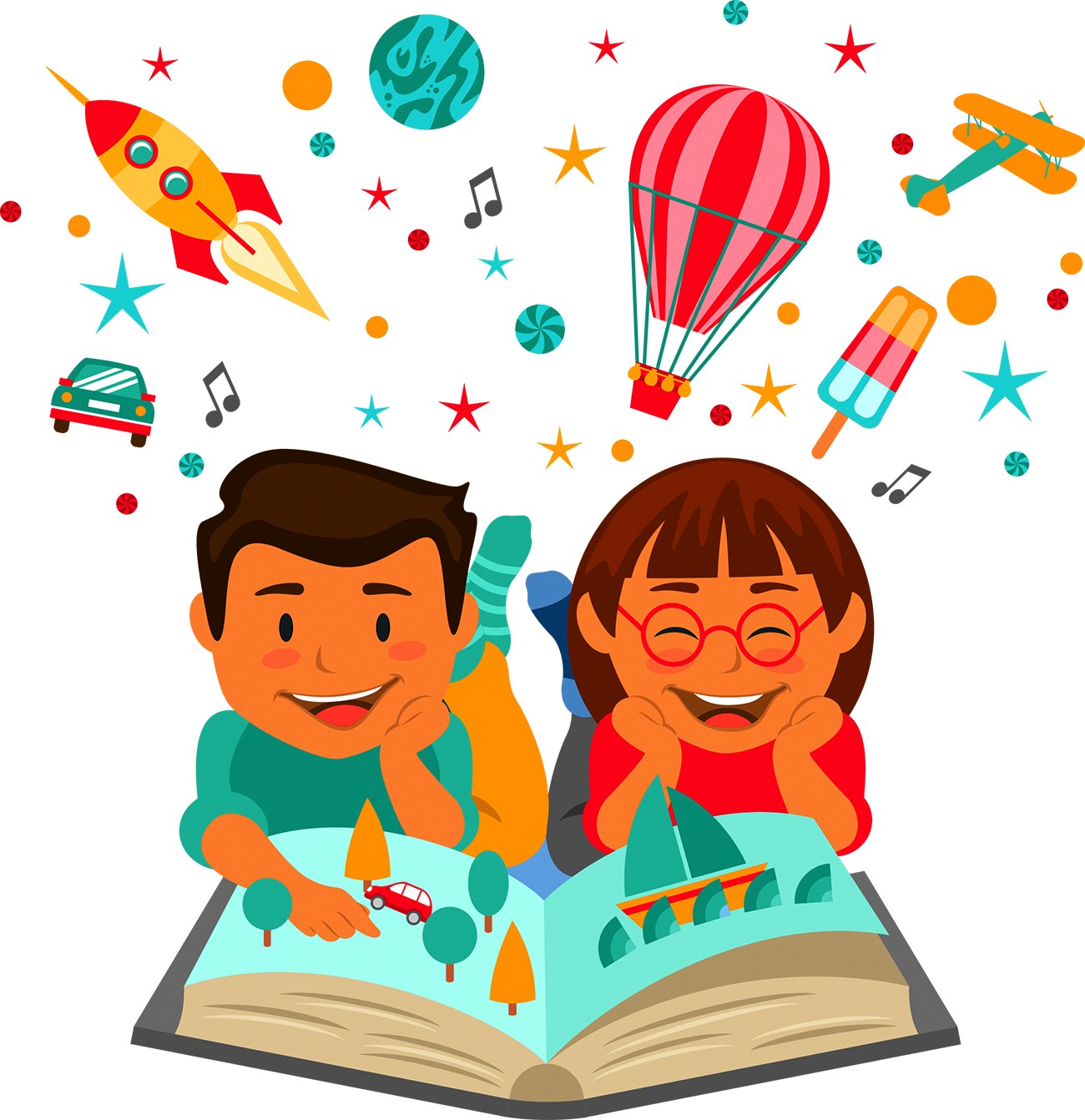 Delimitación del problema
Delimitación del objeto de investigación
Delimitación temporal
Delimitación espacial
Docentes
Estudiantes de Preparatoria
Segundo quimestre del año lectivo 2020-2021.
Unidad Educativa Franciscana 
“La Inmaculada'' ubicada en la parroquia de Sangolquí, Cantón Rumiñahui.
OBJETIVOS
Objetivo General
Analizar el impacto del cuento infantil interactivo en el desarrollo de las conciencias lingüísticas en los niños de 5 a 6 años de la Unidad Educativa Franciscana “La Inmaculada''
Objetivos Específicos
Establecer el nivel de desarrollo de las conciencias lingüísticas en los niños de 5 a 6 años de la Unidad Educativa Franciscana “La Inmaculada”.
Identificar el tipo de cuentos infantiles aplicados por las docentes que permitan el desarrollo de las conciencias lingüísticas.
Proponer una guía de cuentos infantiles interactivos con actividades que promuevan el correcto desarrollo de las conciencias lingüísticas de los niños.
JUSTIFICACIÓN
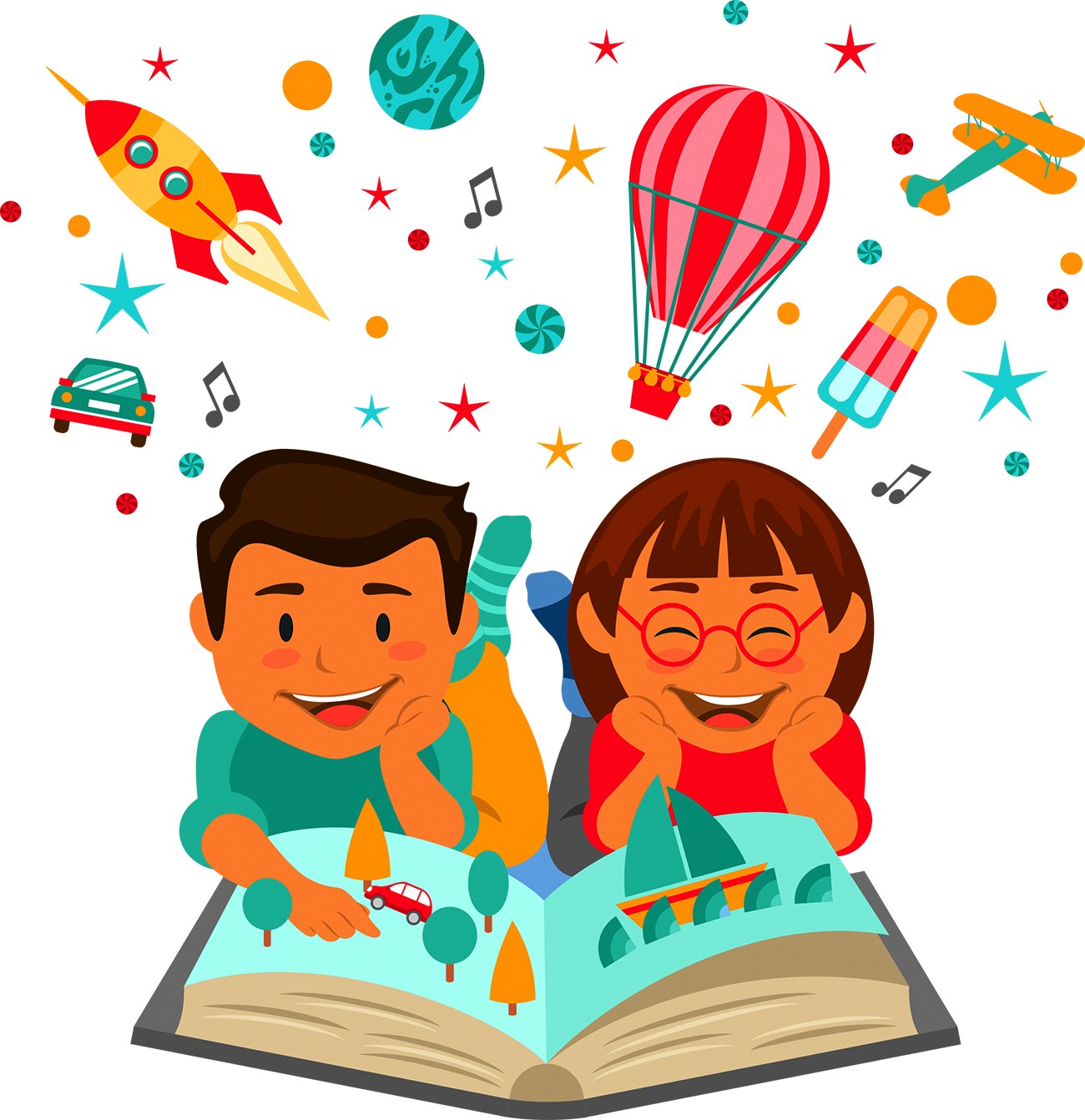 CAPÍTULO II: MARCO TEÓRICOFundamentación TEÓRICA
Arte
Imaginación
La narrativa
La poesía
Interés por la lectura
Expresar ideas y pensamientos
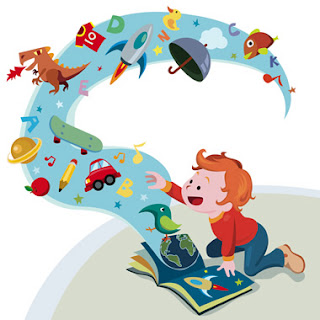 El teatro
Placer y diversión
Importancia del cuento infantil
Cuentos infantiles interactivos
El cuento se considera una narración corta y breve protagonizada por un grupo de personas quienes serán los personajes, dicho relato tiene un argumento sencillo (Bazante, 2002, pág.147)
Características del cuento infantil
El cuento infantil interactivo como herramienta lúdica
Estructura del cuento infantil
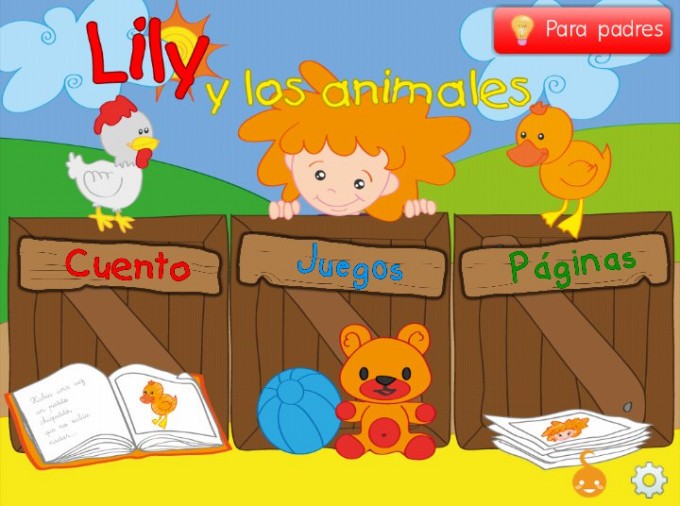 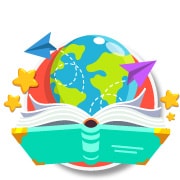 Funciones de los cuentos infantiles
Estrategias para narrar cuentos infantiles
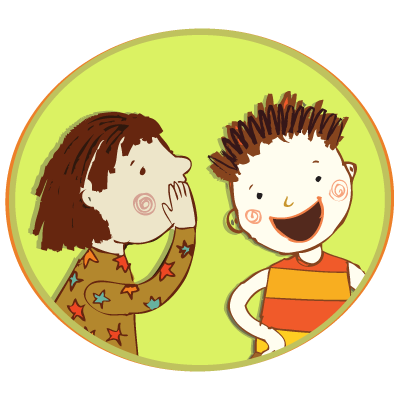 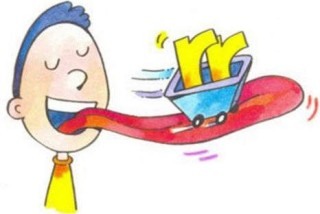 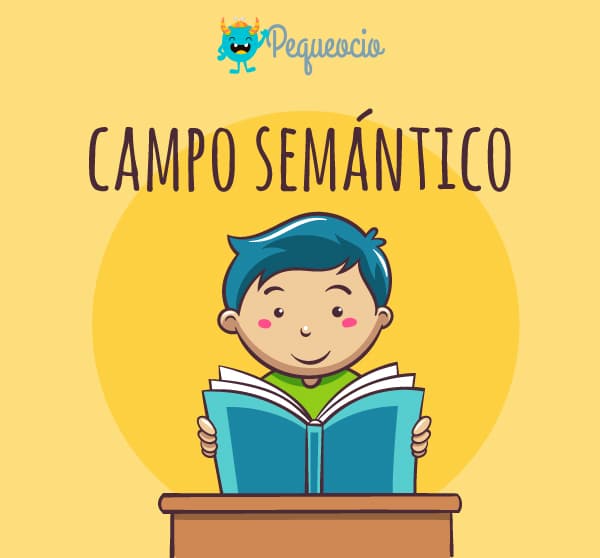 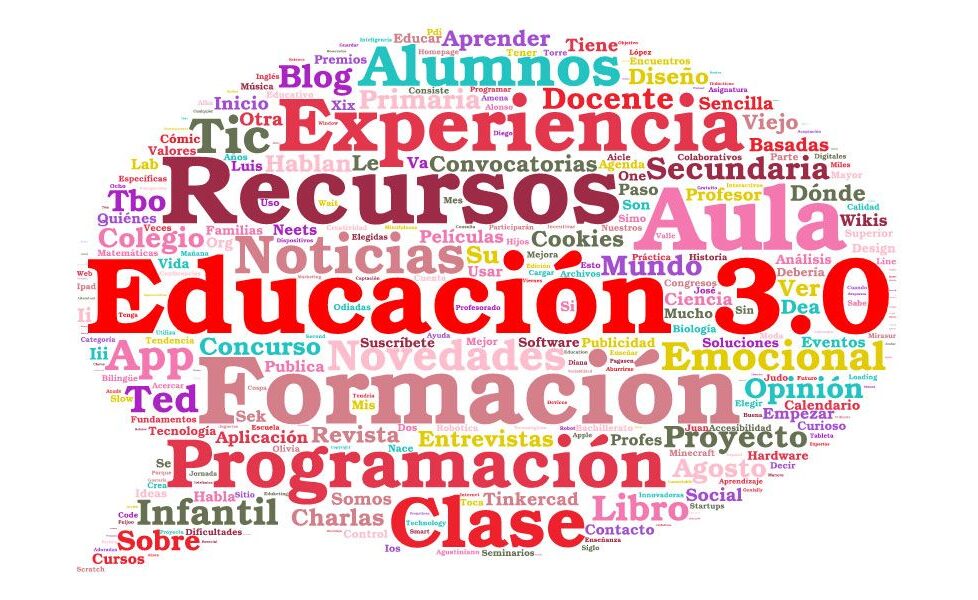 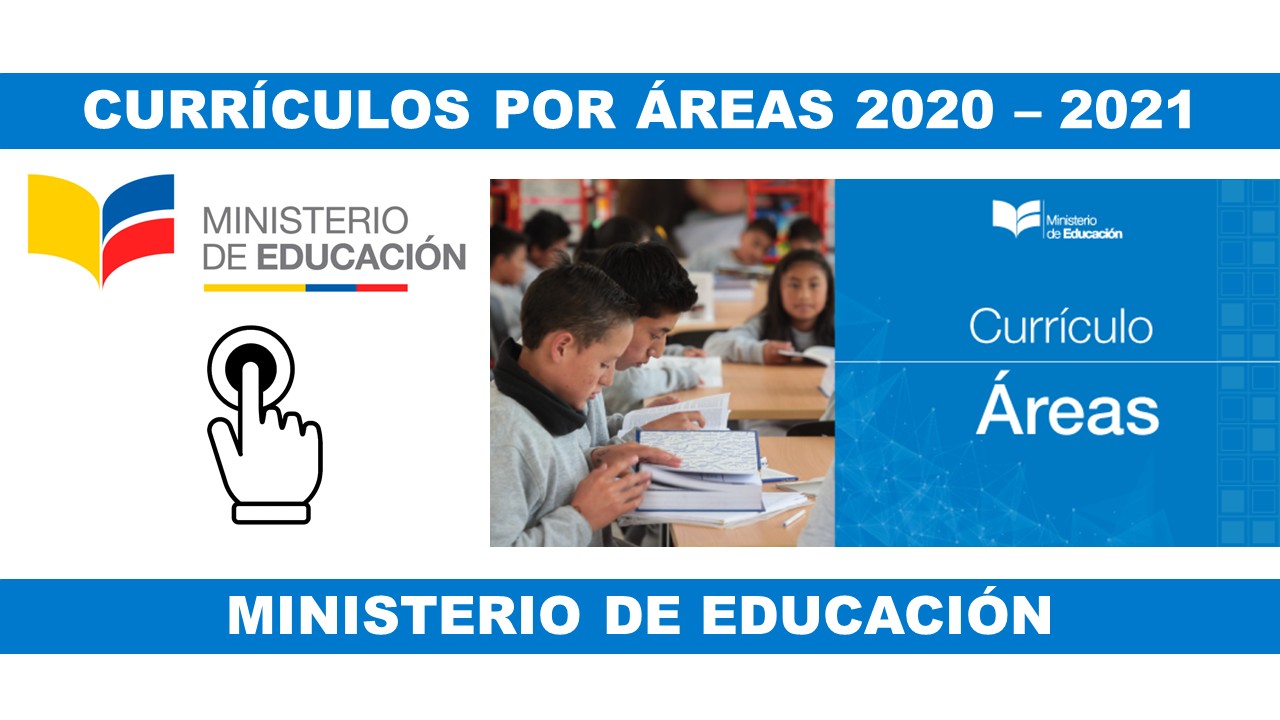 CAPÍTULO III: METODOLOGÍA
De campo
Mixto: cuali-cuantitativo
Aplicada
3 docentes de Preparatoria
50 niños de Preparatoria
Cuestionario - Lista de cotejo
ANÁLISIS E INTERPRETEACIÓN
Alfa de Cronbach/ Lista de cotejo
Procesamiento y análisis de resultados
RESULTADOS DE LA Lista de cotejo
Identifica fonemas
Soluciones verbales
Pronuncia palabras
Expresa emociones
Realiza modificaciones
Responde preguntas
Sigue instrucciones
Otorga significados
Describe imágenes
Utiliza expresiones de lugar y tiempo
Formula preguntas
Incorpora palabras
Da opiniones
Realiza oraciones cortas
Comprende órdenes
RESULTADOS DE ENTREVISTA A DOCENTES
ÍTEM 4. ¿Con qué frecuencia usted utiliza cuentos interactivos para el aprendizaje de los niños?
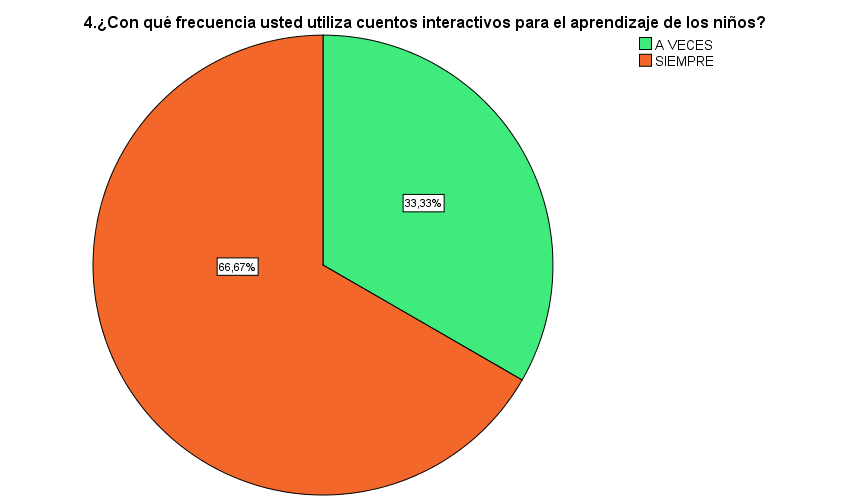 ÍTEM 6. ¿Cree usted que al relatar un cuento infantil es primordial la participación del estudiante?
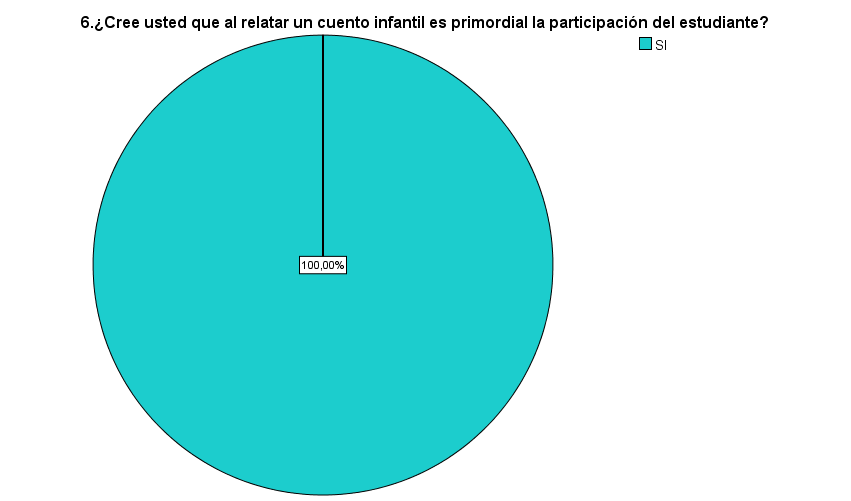 ÍTEM 10. ¿Considera usted que los cuentos interactivos fomentan el desarrollo de las conciencias lingüísticas en los niños?
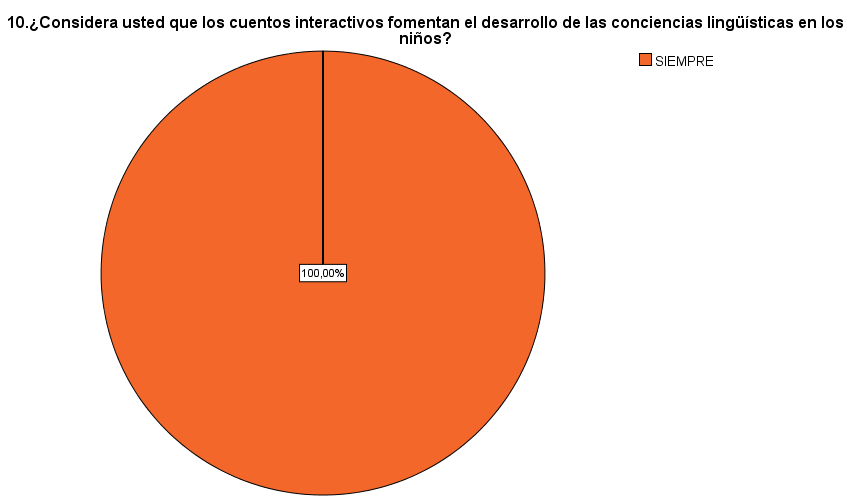 CONCLUSIONES
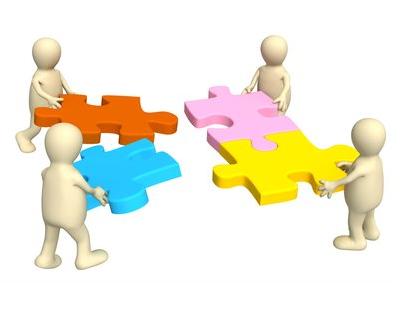 RECOMENDACIONES
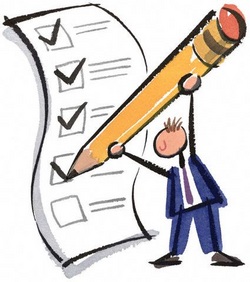 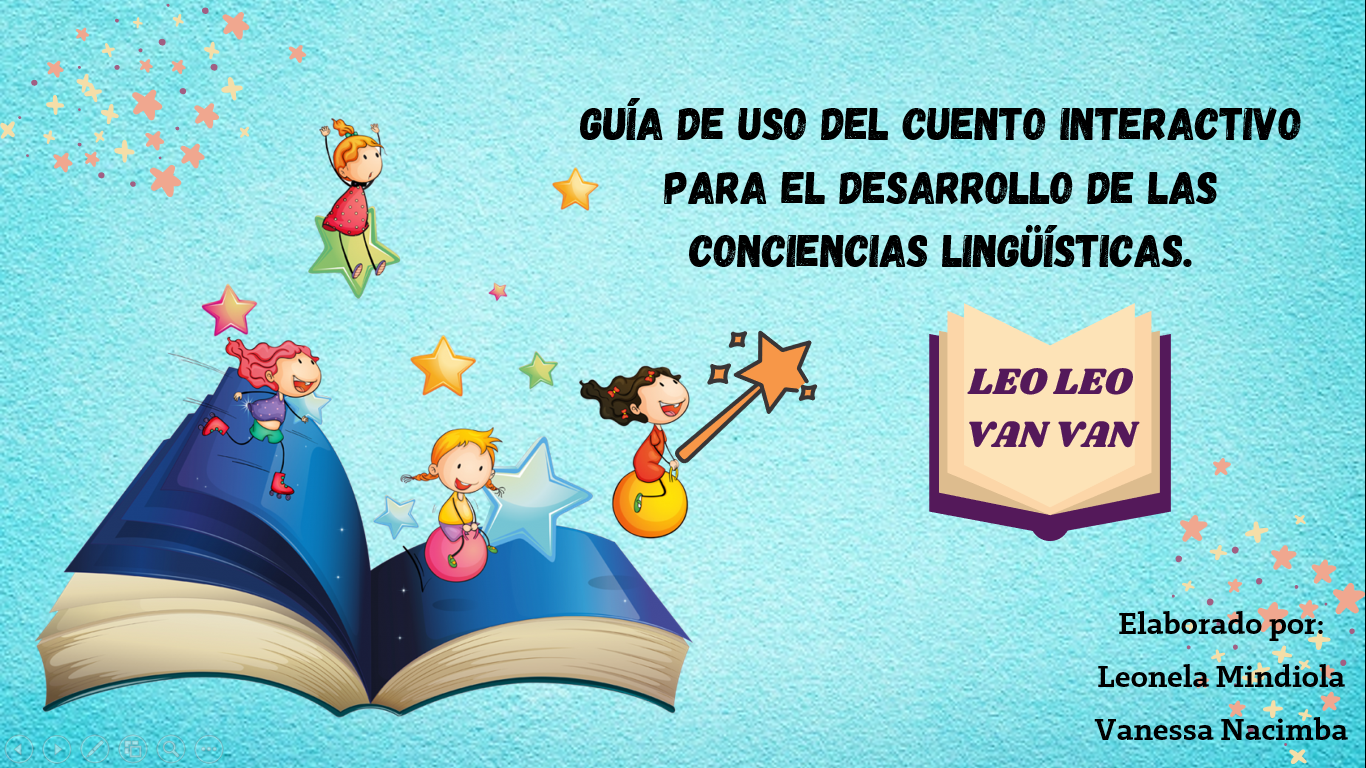 PROPUESTA
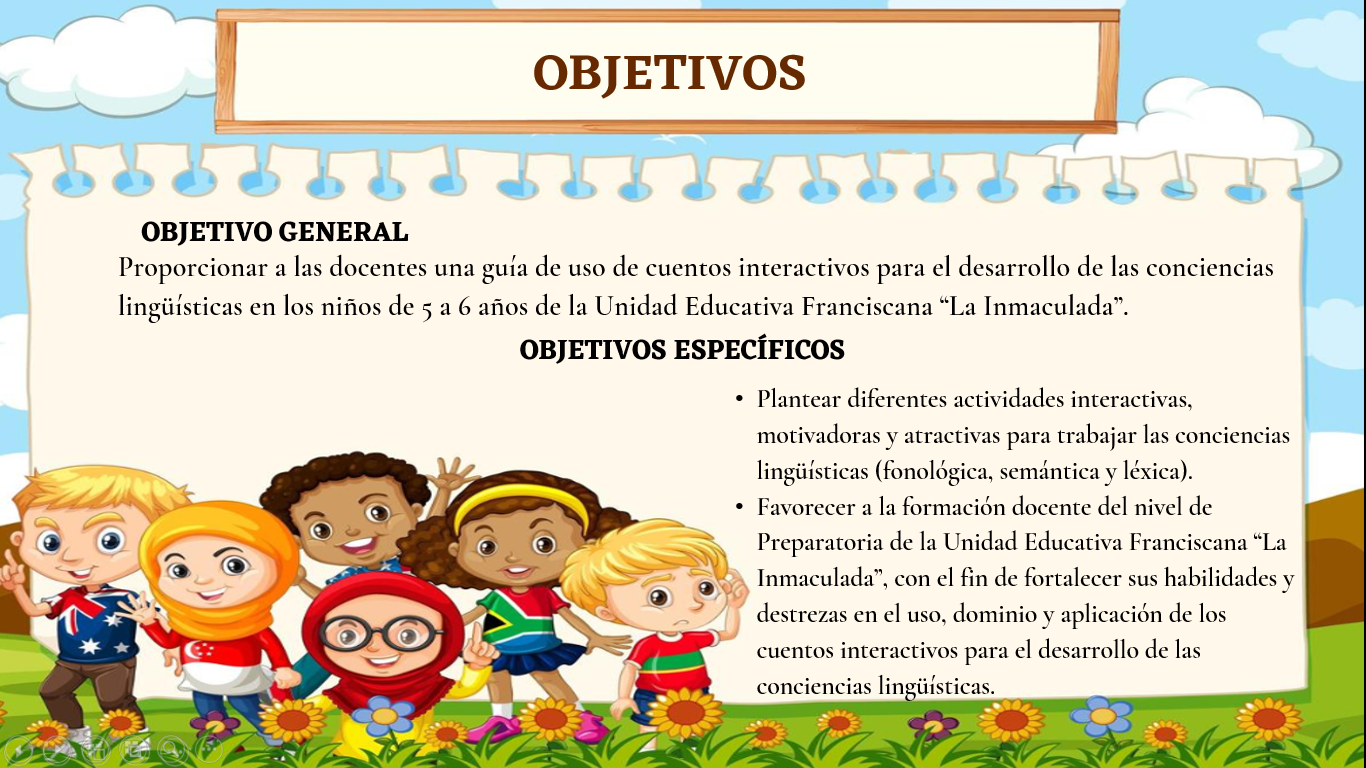 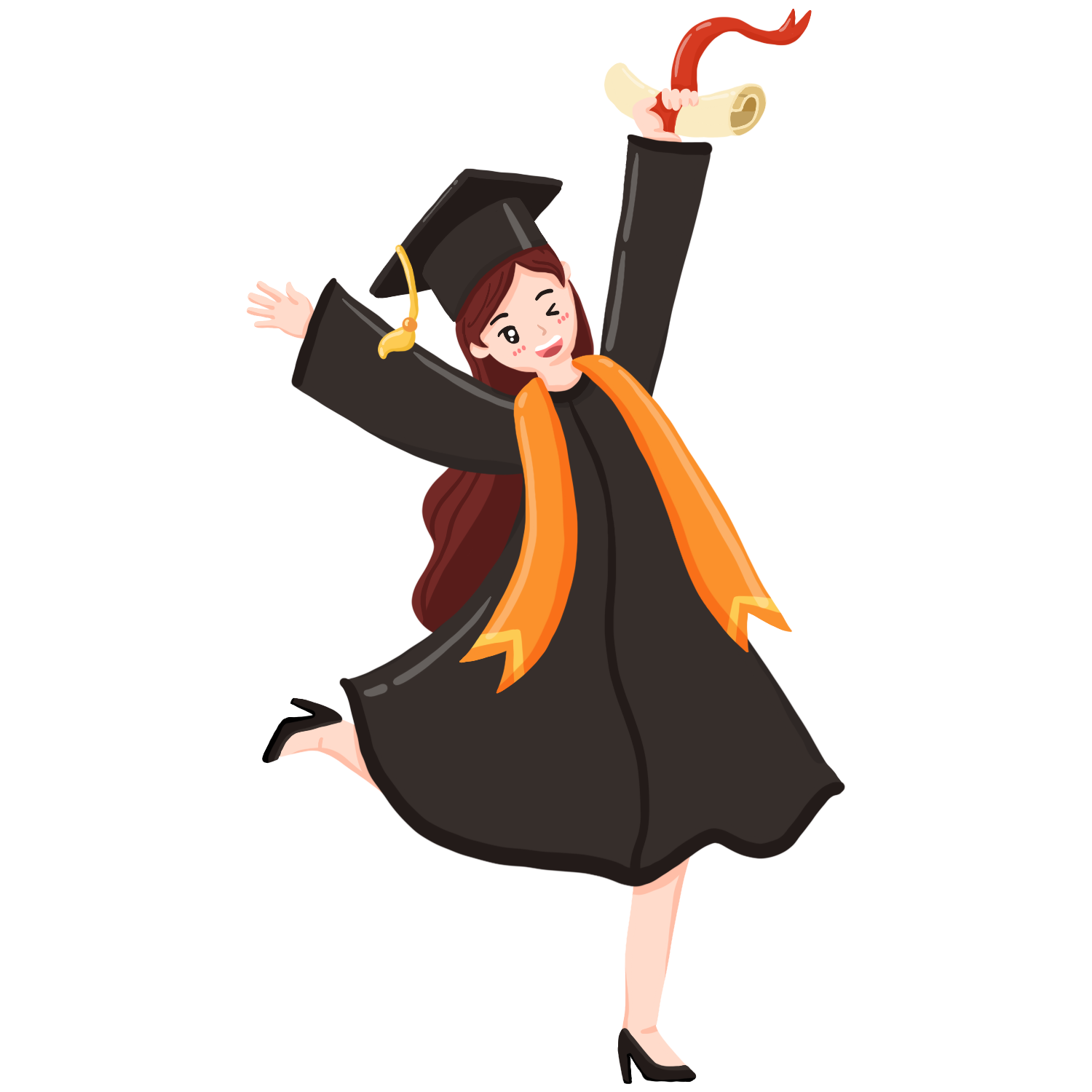 MUCHAS GRACIAS